Fig. 2. Ac-H3-lys9 in lung. Statistically significant increase of Ac-H3-lys9 was shown in each three groups. The ...
Alcohol Alcohol, Volume 41, Issue 2, March/April 2006, Pages 126–132, https://doi.org/10.1093/alcalc/agh248
The content of this slide may be subject to copyright: please see the slide notes for details.
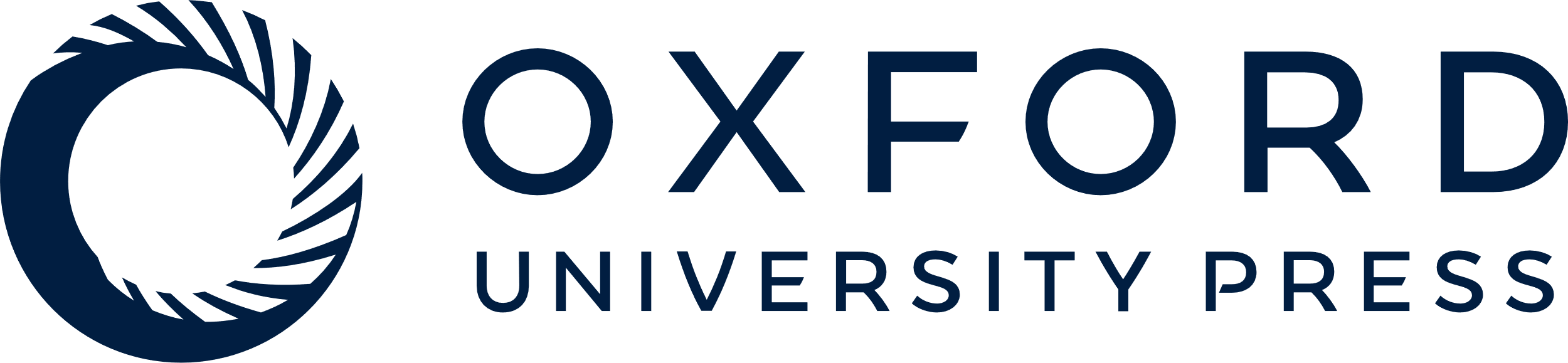 [Speaker Notes: Fig. 2.  Ac-H3-lys9 in lung. Statistically significant increase of Ac-H3-lys9 was shown in each three groups. The graph shows that the values increased with ethanol exposure time. Figures on the top represent immunoblotting against Ac-H3-lys9 and total H3. Other details are as described in Fig. 1 . The values in graph are expressed as folds increase over the control group. Antibody against total H3 was used for loading control. Value of C3 group is the average value of C1 and C12 groups. * Statistically significant; P- values for 1, 3, and 12 h are 0.024, 0.002, and 0.025, respectively. 


Unless provided in the caption above, the following copyright applies to the content of this slide: © The Author 2005. Published by Oxford University Press on behalf of the Medical Council on Alcohol. All rights reserved]